муниципальное казенное дошкольное образовательное учреждение «Военногородской детский сад общеразвивающего вида»
Всероссийский конкурс на лучший стенд (уголок)
«ЭКОЛЯТА — ДРУЗЬЯ
 И ЗАЩИТНИКИ ПРИРОДЫ»

номинация «Стенд (уголок)  «Эколята — Дошколята»




пос.Восточный
2021 г.
СТЕНД (УГОЛОК) «ЭКОЛЯТА -ЗАЩИТНИКИ ПРИРОДЫ»
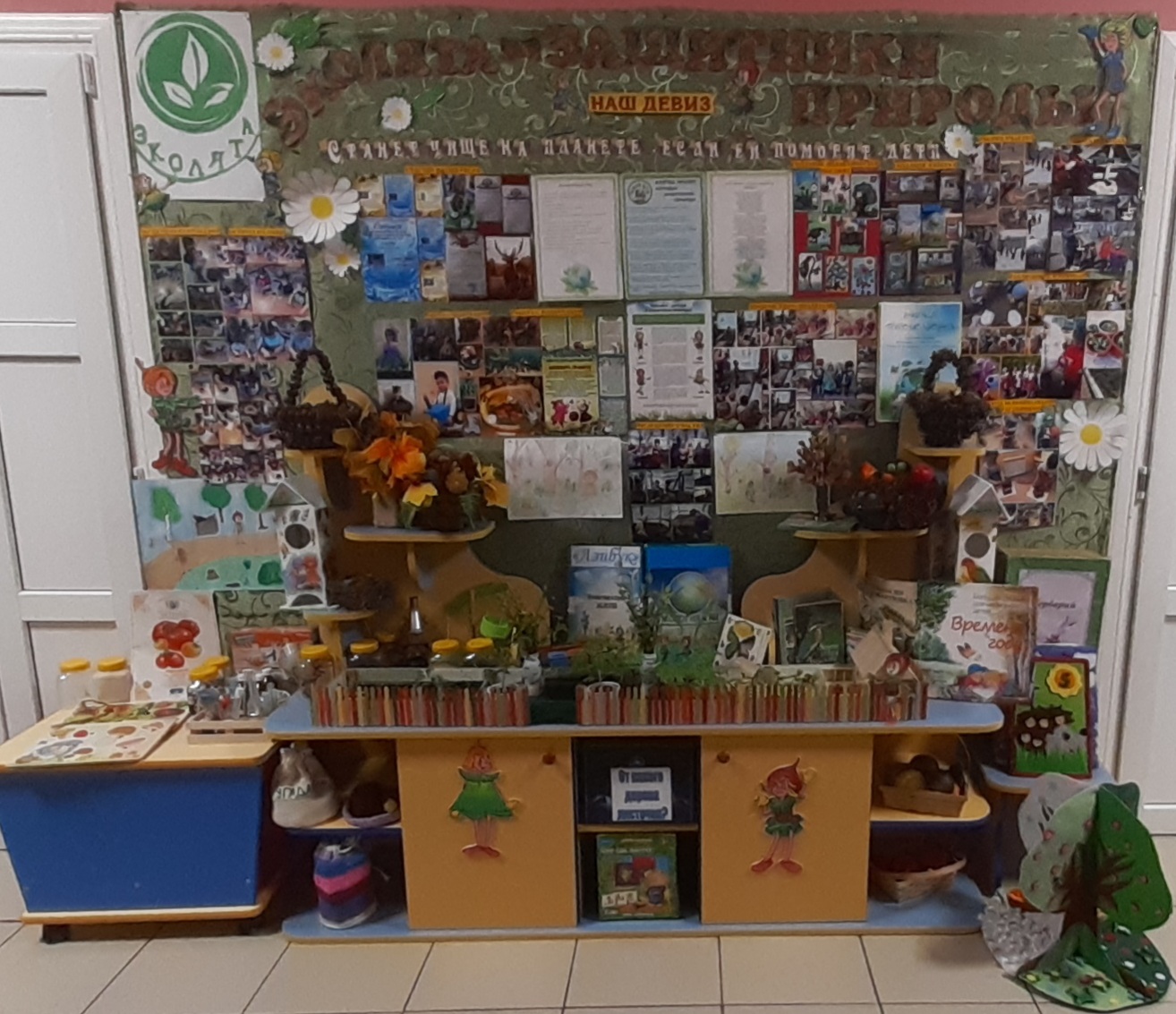 Шаблон для создания презентаций по окружающему миру.
«Я сорвал цветок — и он завял.Я  поймал жука — и он умер у меня на ладони.И тогда я понял, что прикоснуться к красоте можно только сердцем.»                                                                                                                        П.Гвездослав —                                             словацкий поэт.
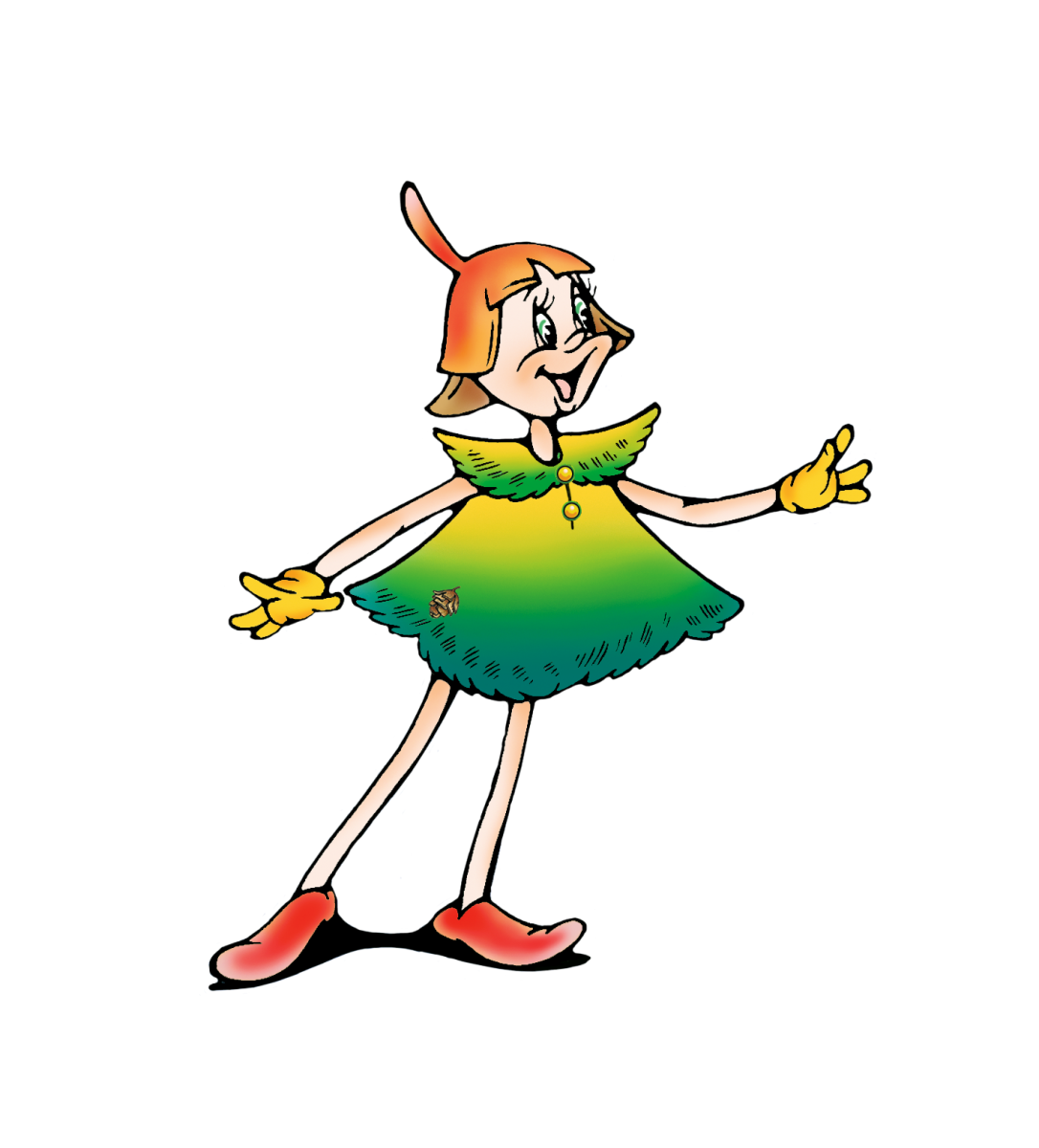 Т е м а т и ч е с к и й  п л а н
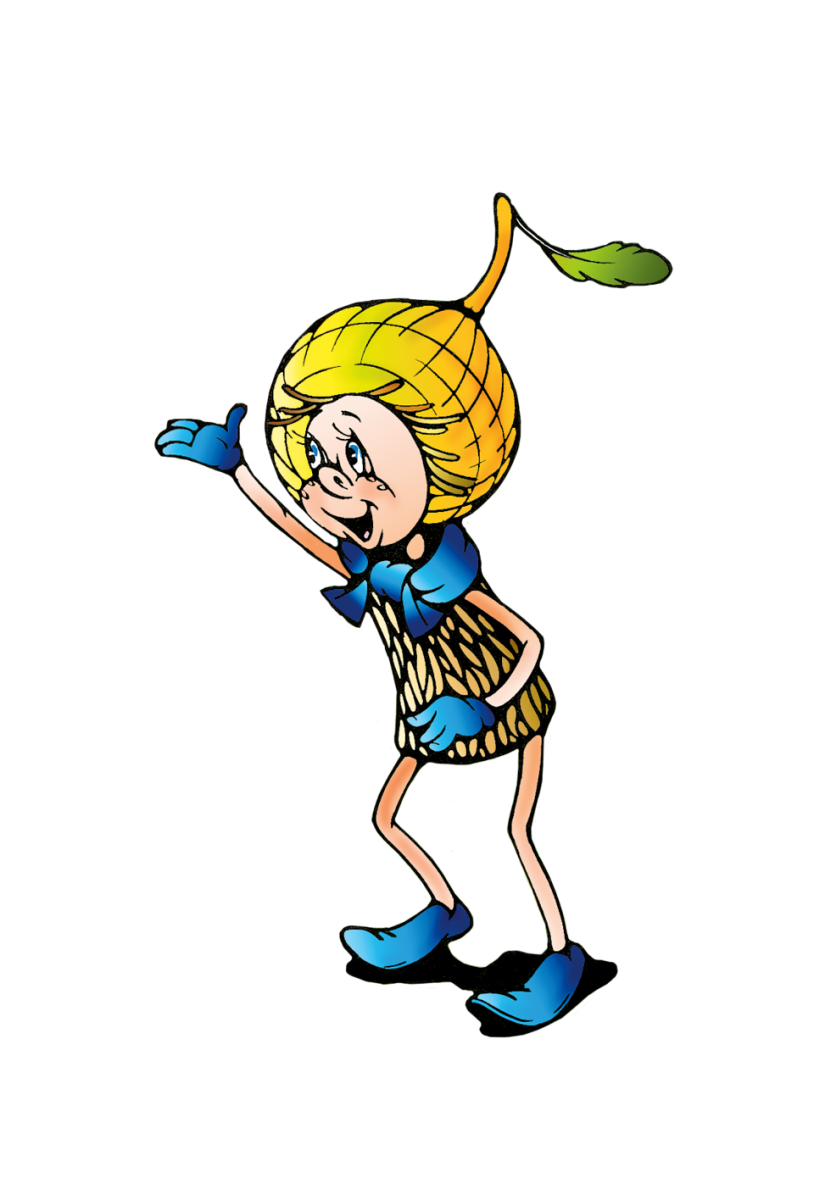 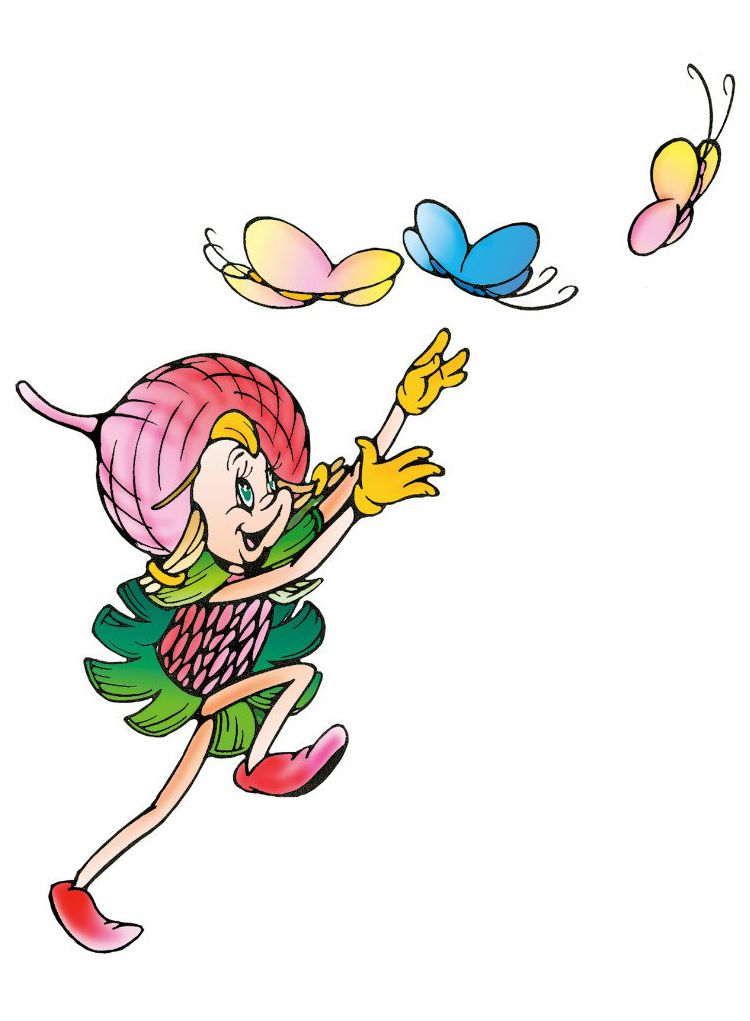 1. «Знакомство с эколятами»
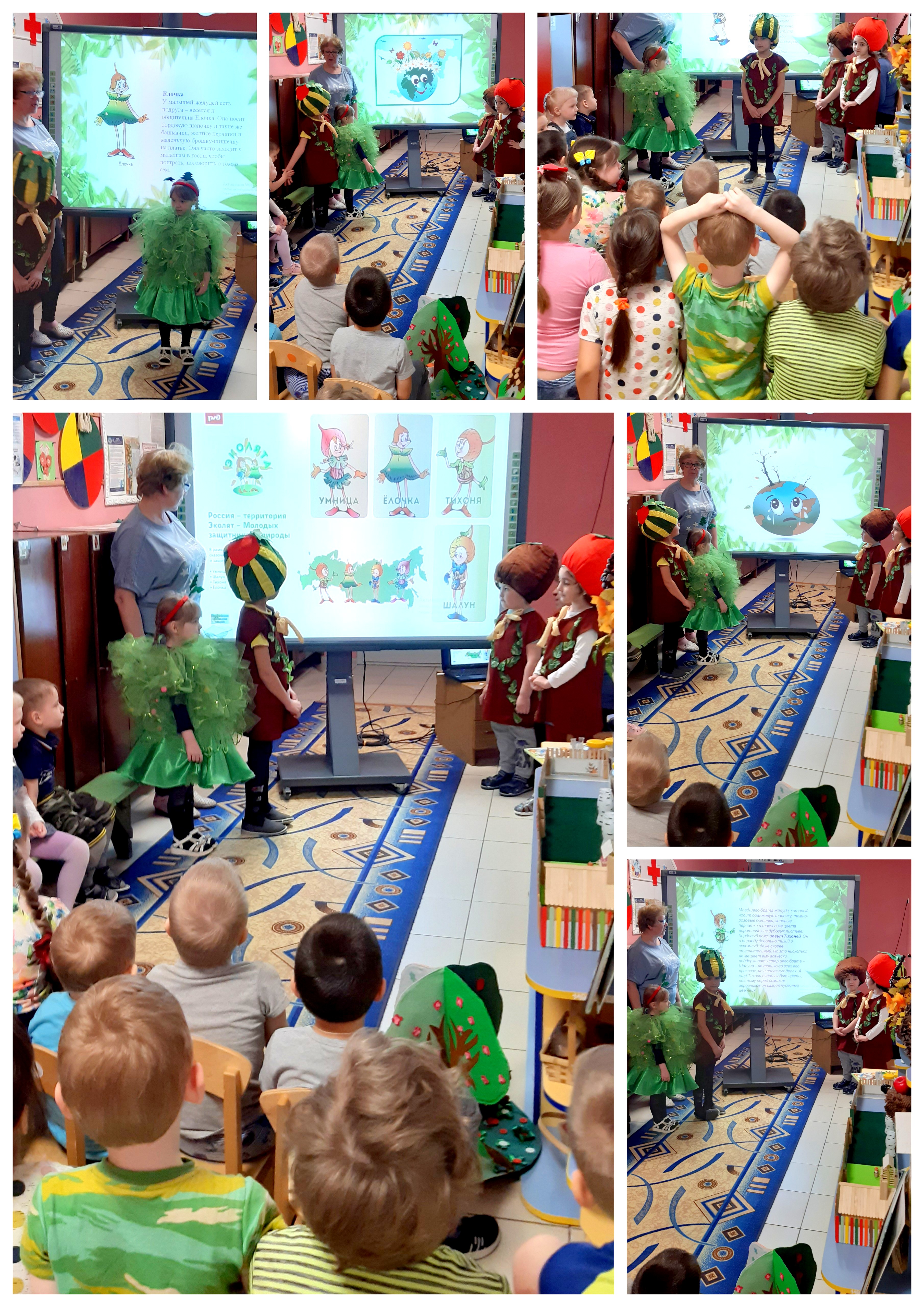 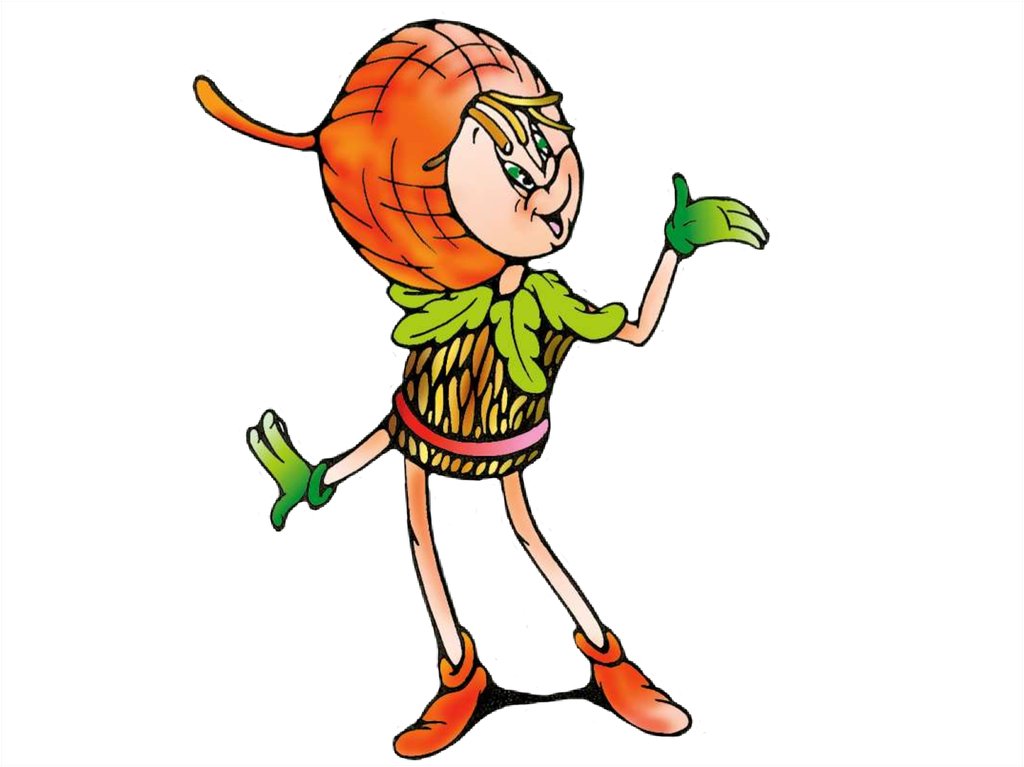 2. «Наблюдение в природе»
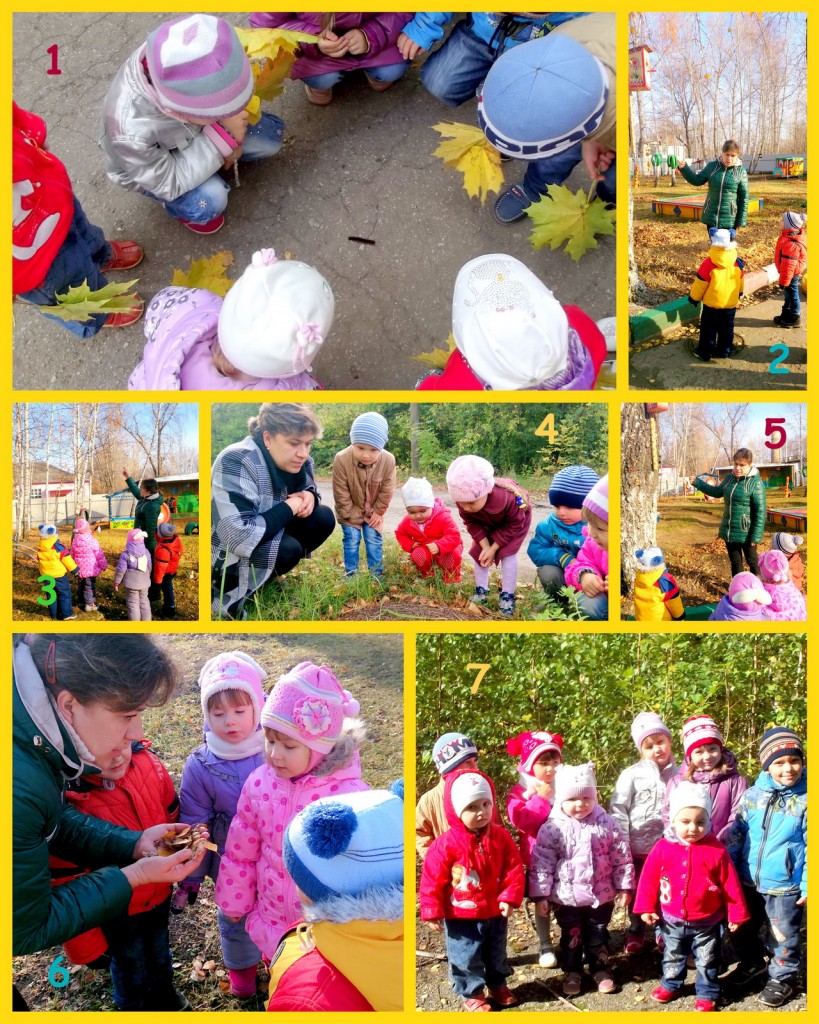 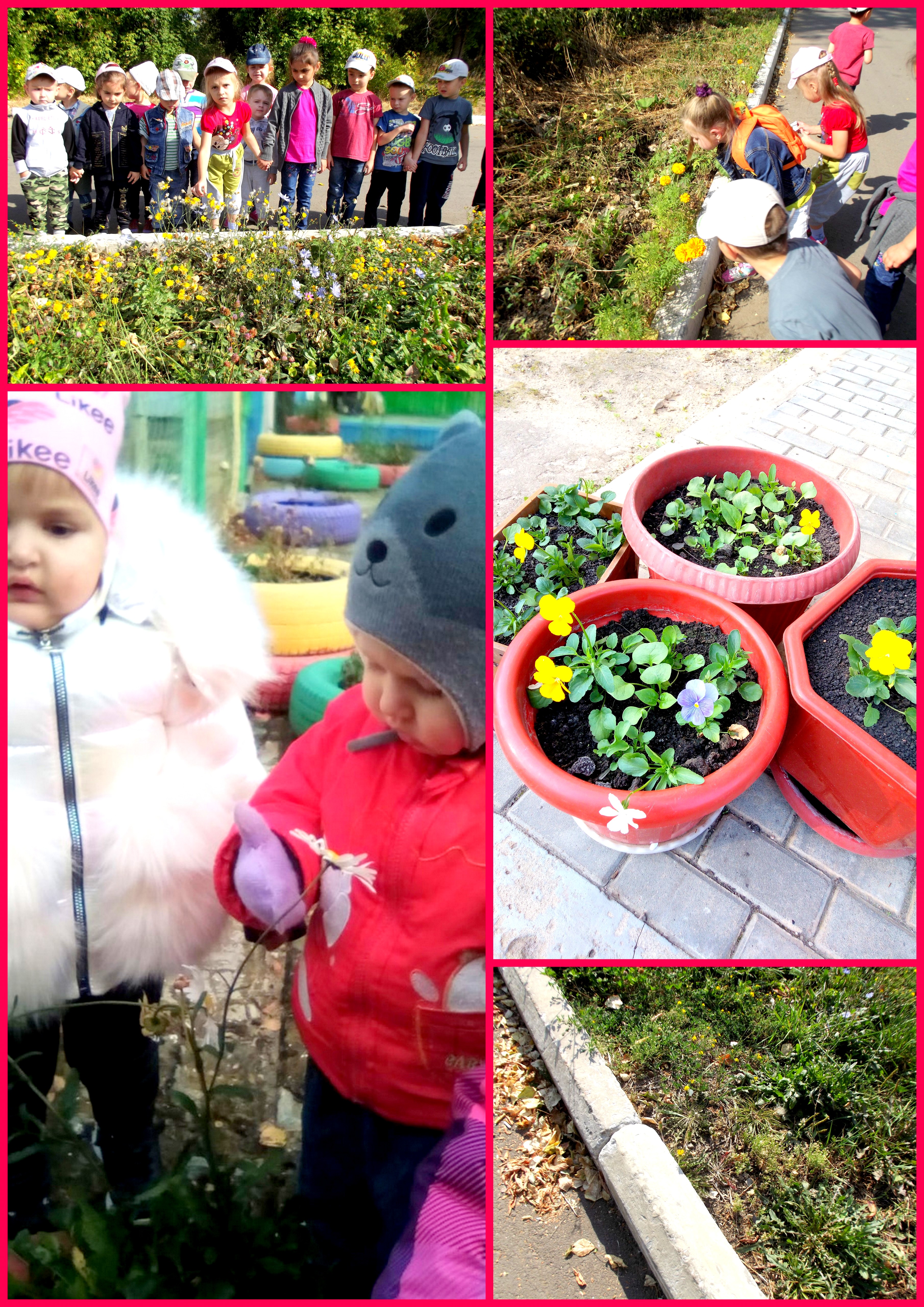 3. «Задания от эколят»«Уход за комнатными растениями»    «Огород на окне»
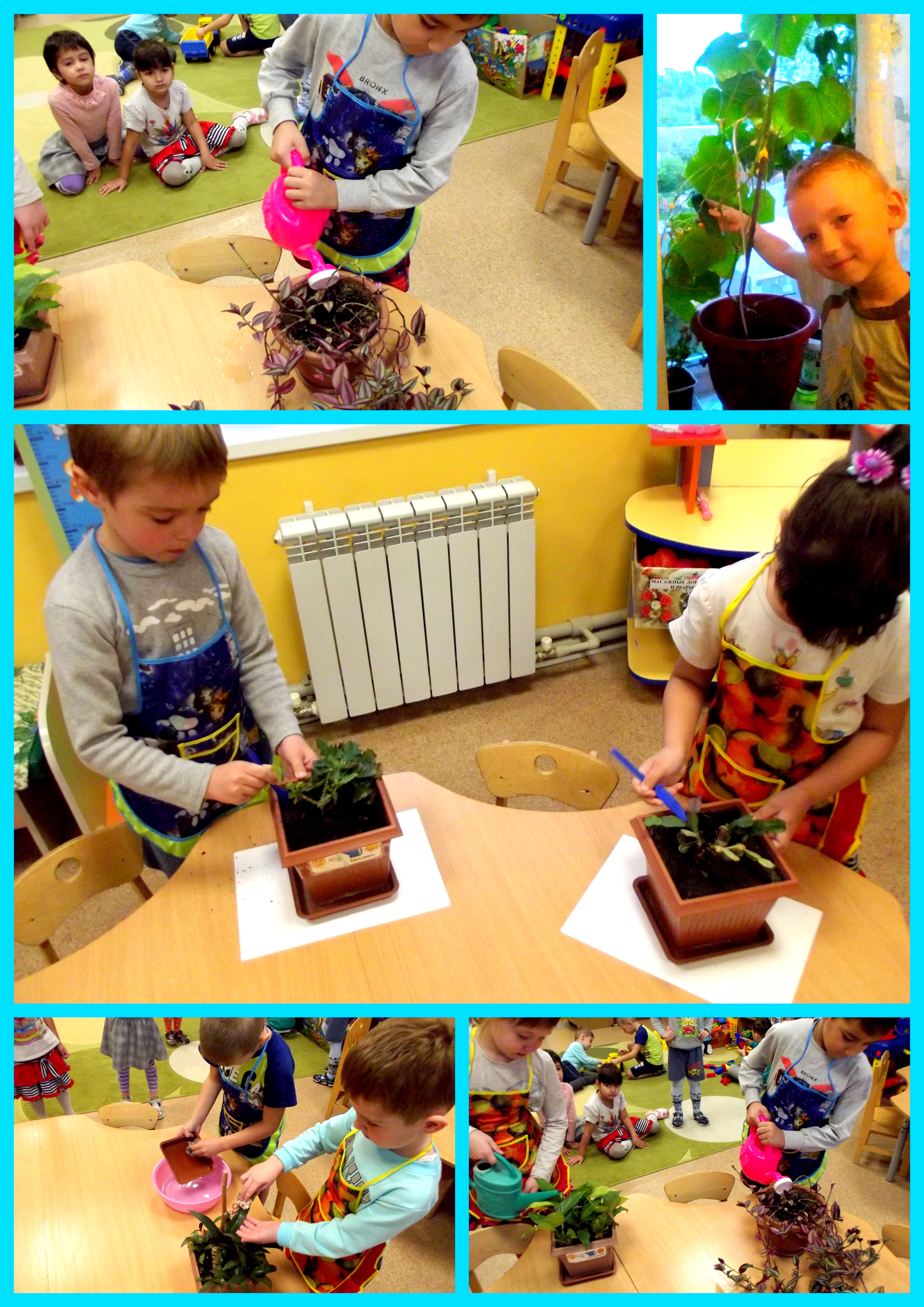 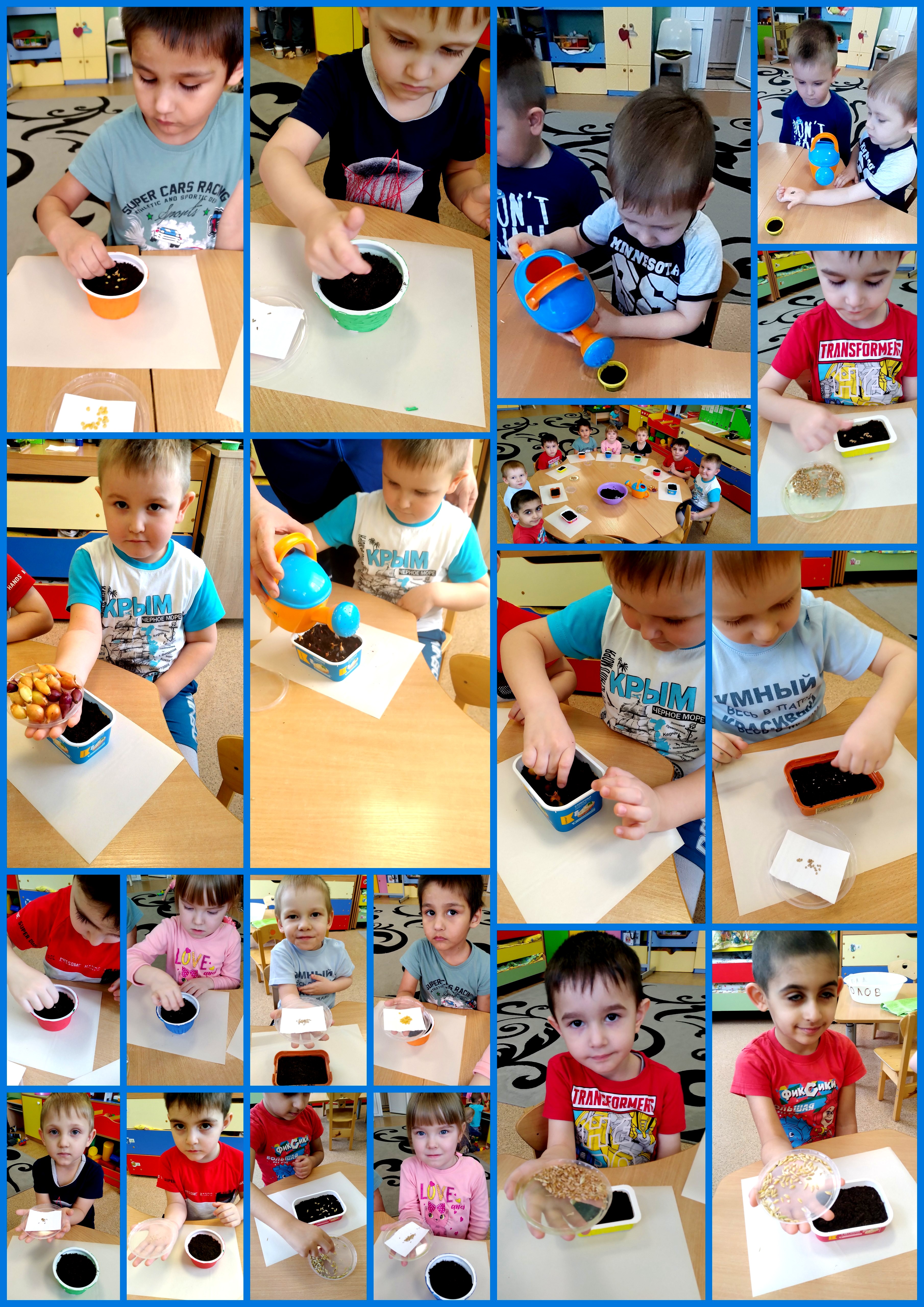 3. «Задание от эколят» «Забота о птицах»
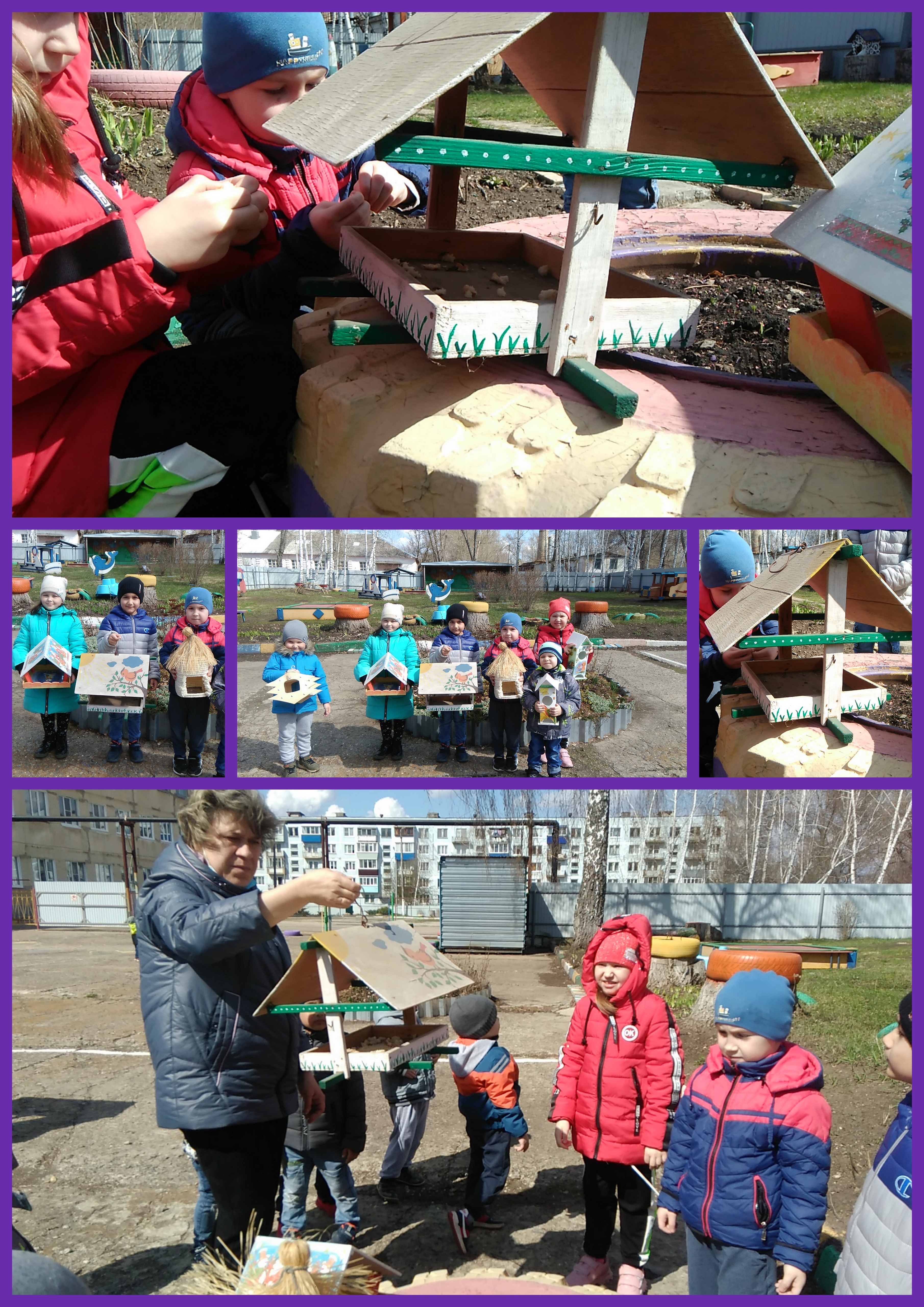 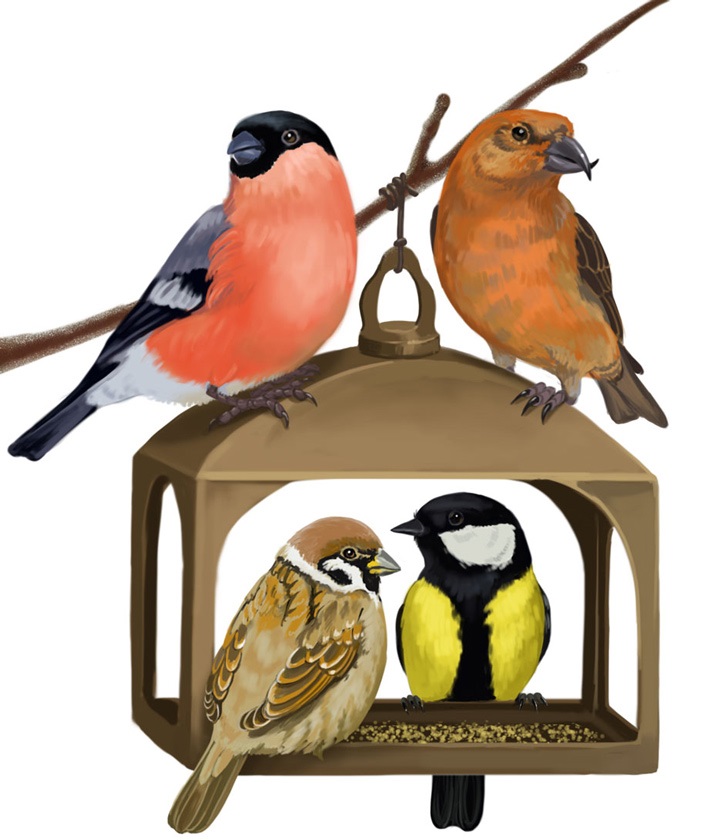 3. «Задание от эколят» «Уборка участка»          «Озеленение участка»
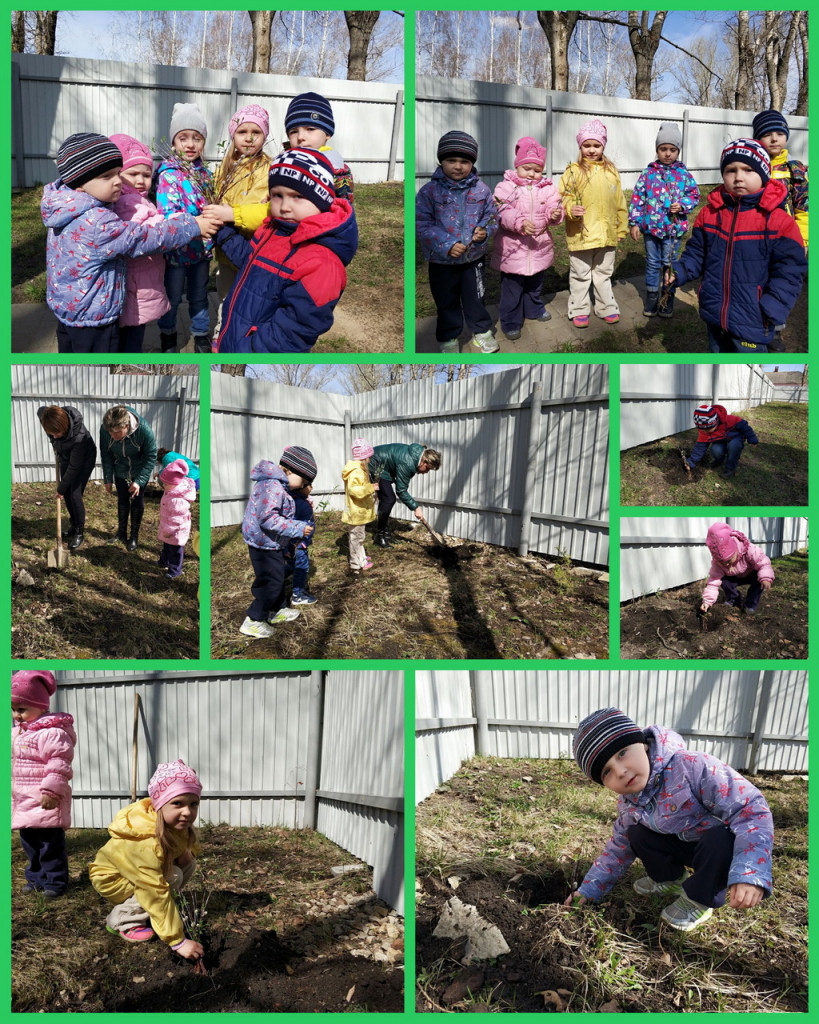 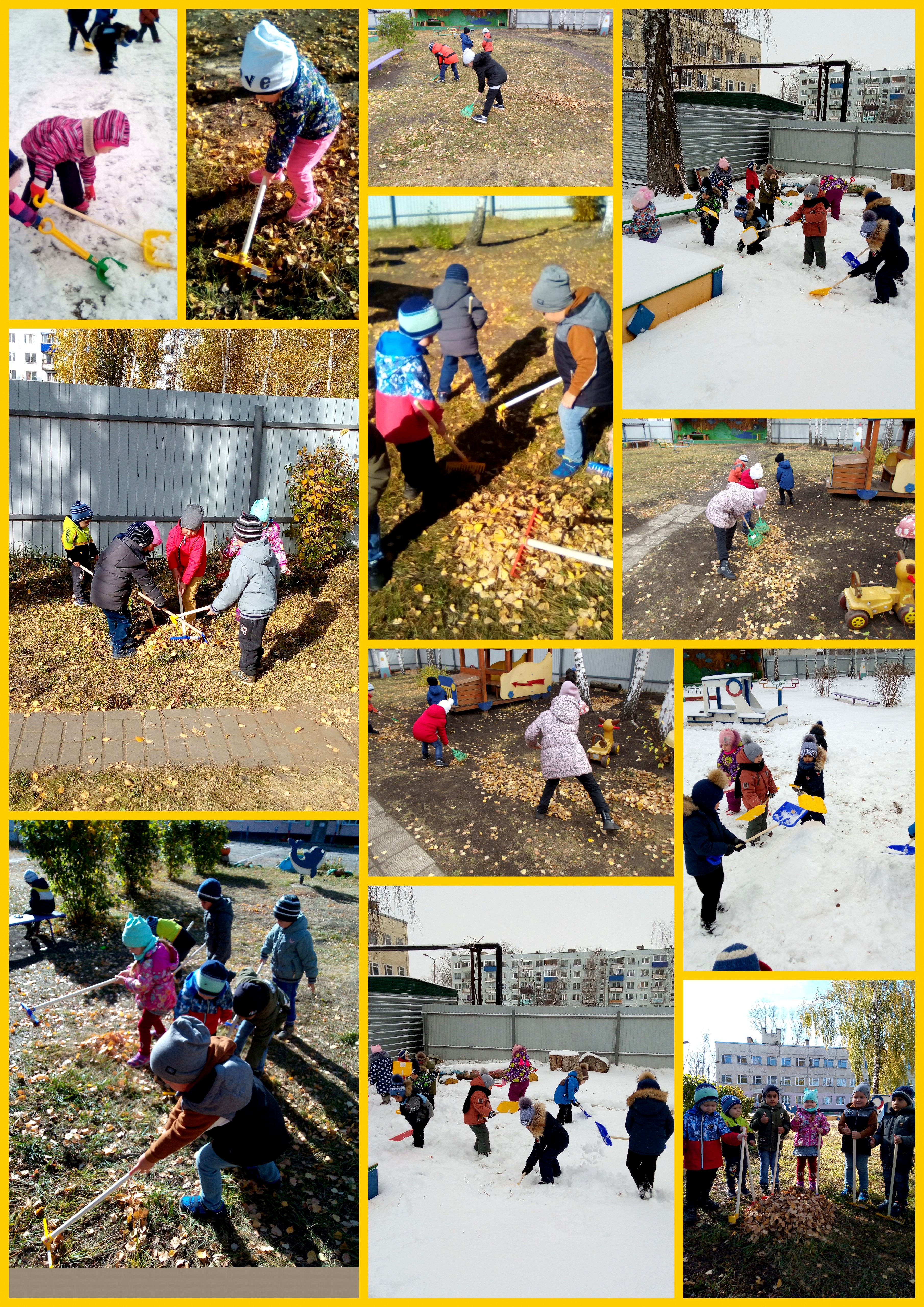 4.«Экспериментирование»
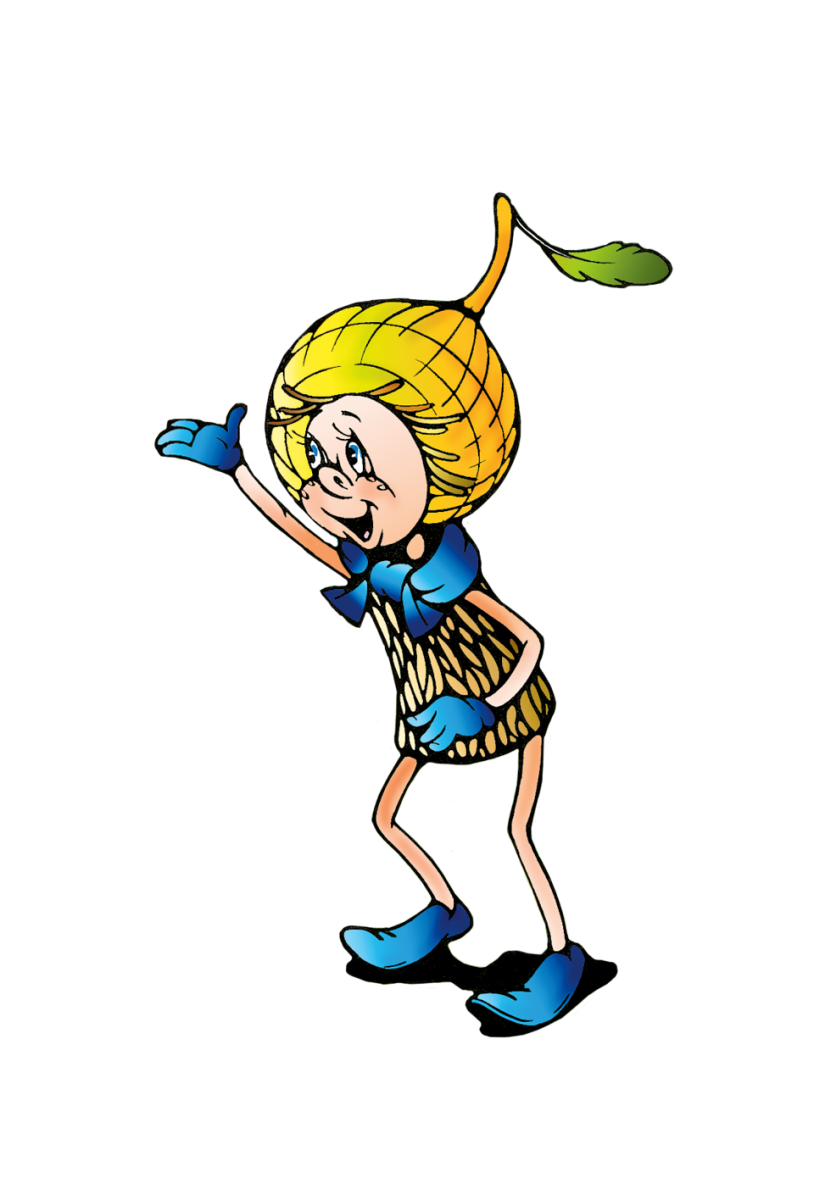 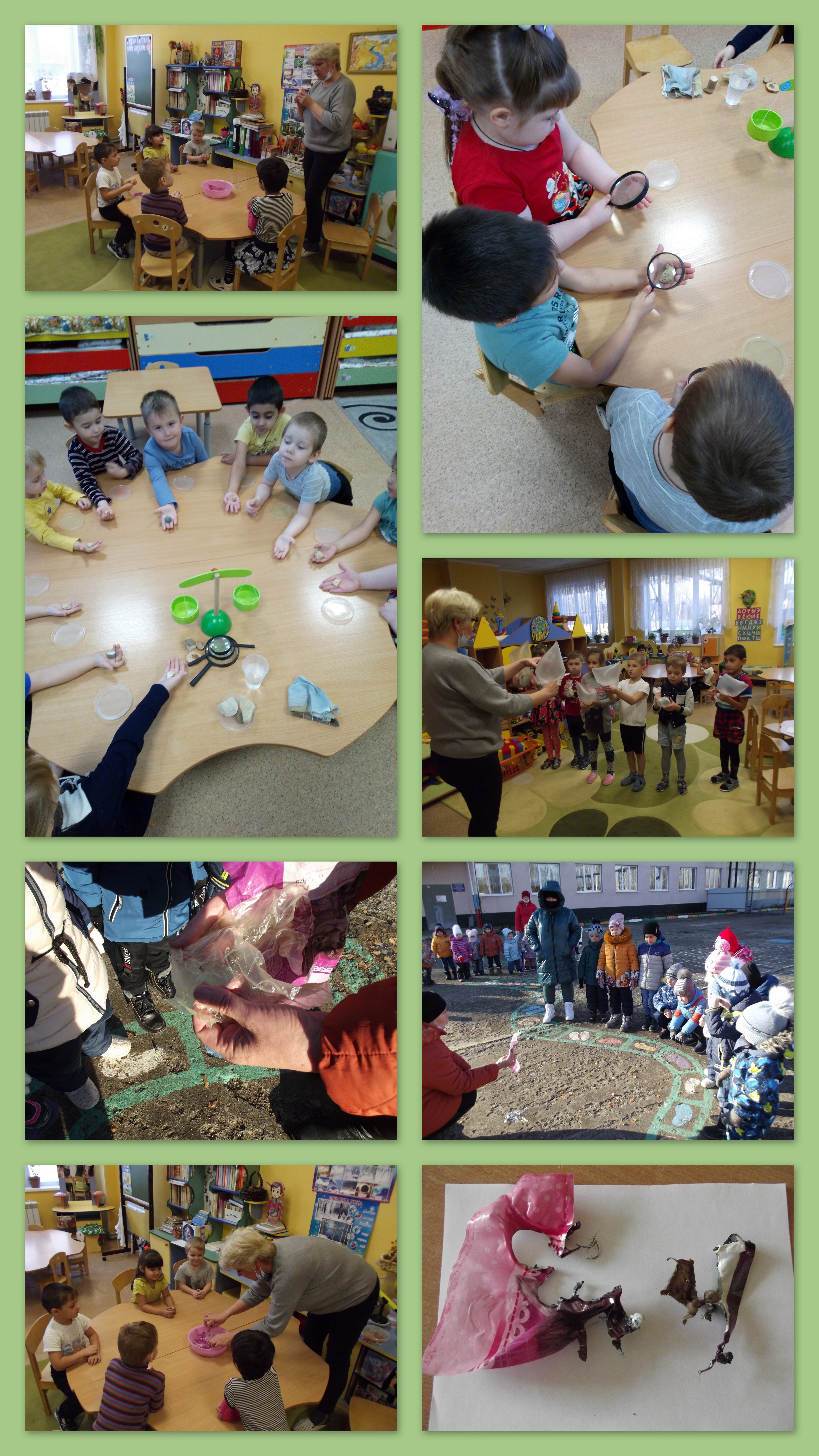 5. «Создание дидактического пособия»
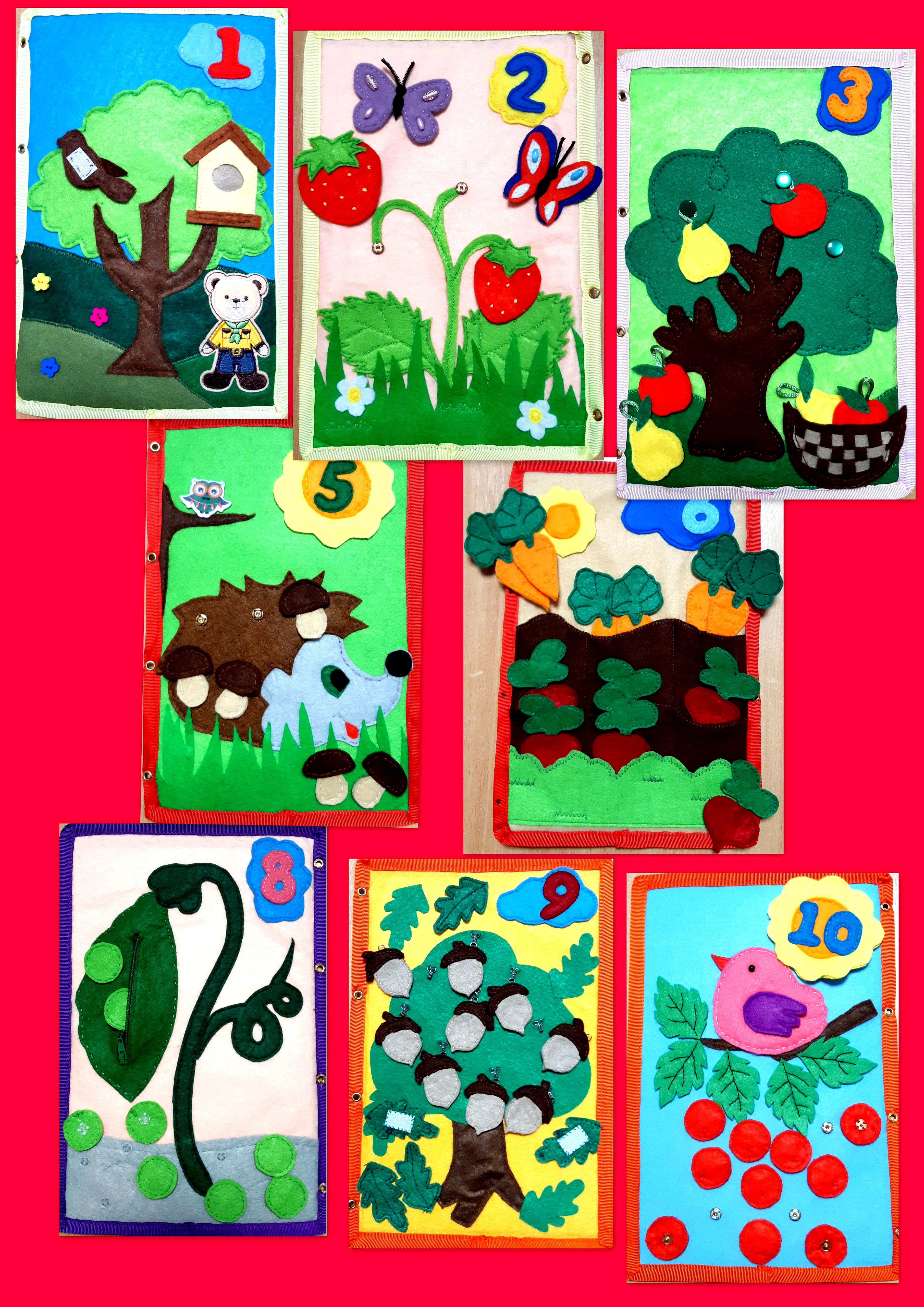 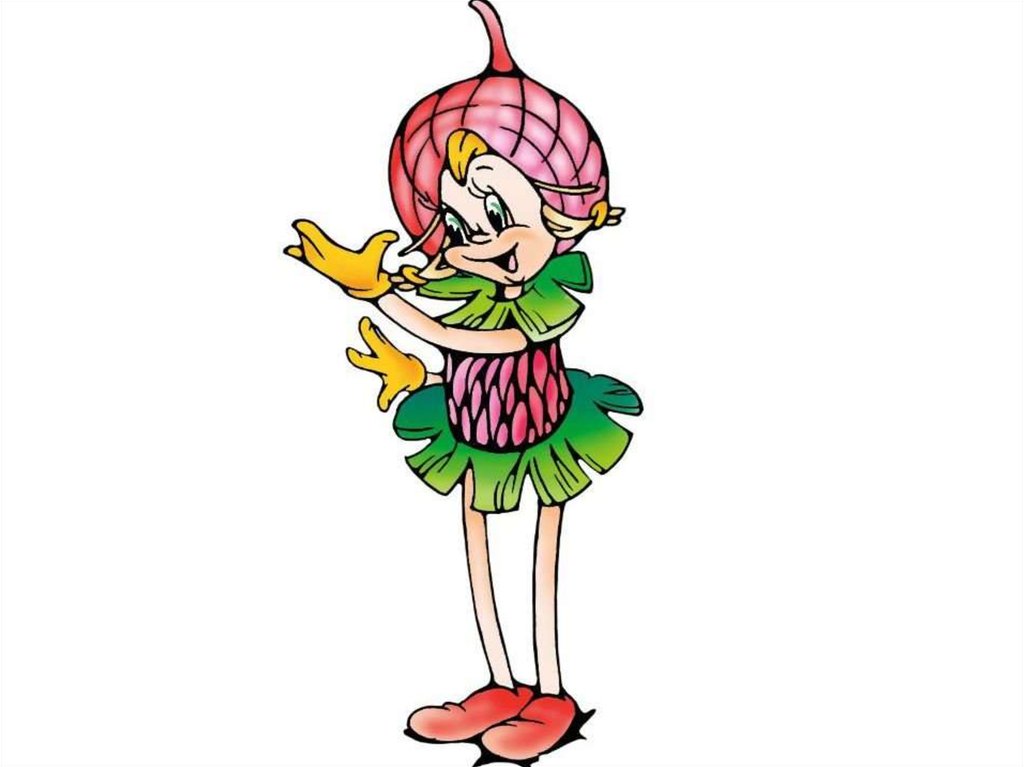 6.»Создание лэпбука»
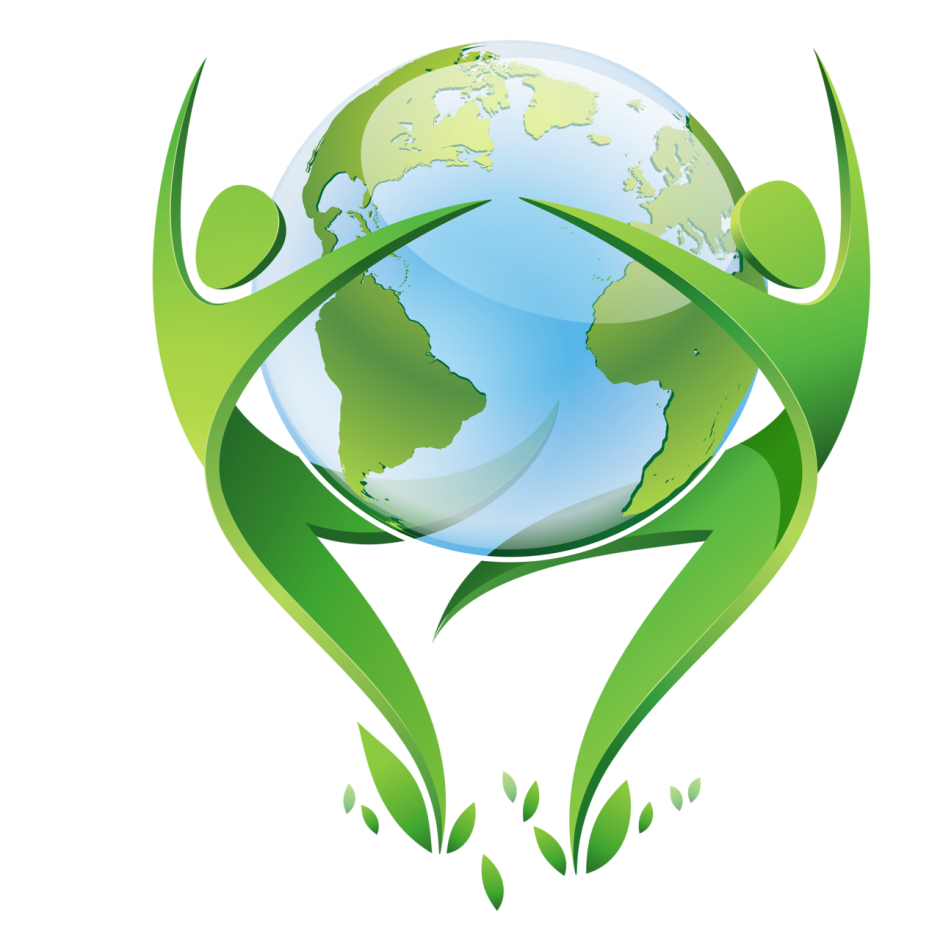 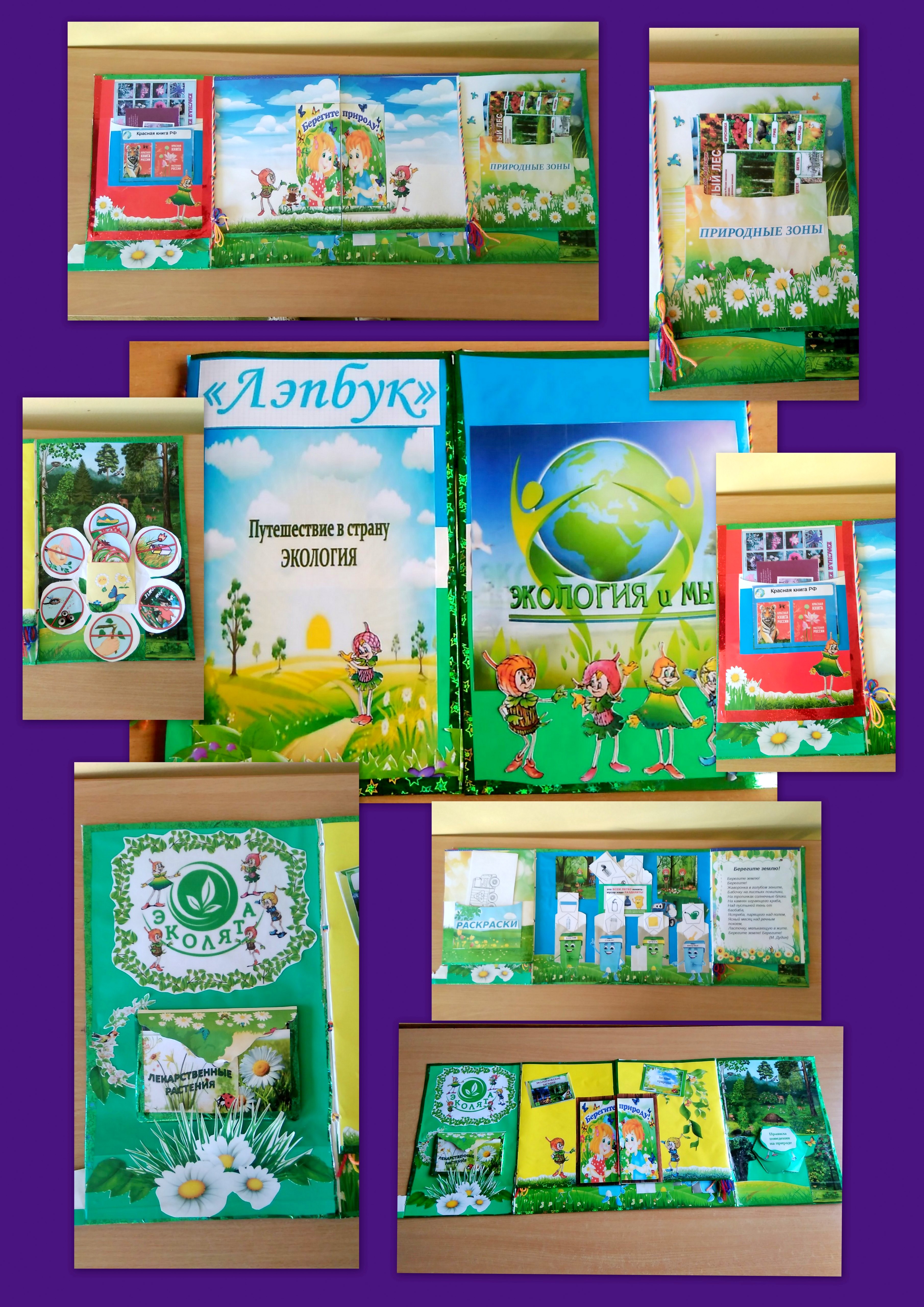 7. «Работа с родителями» «Консультации»     «Участие в конкурсах»
/run/media/admin/178C-D294/каллажи к
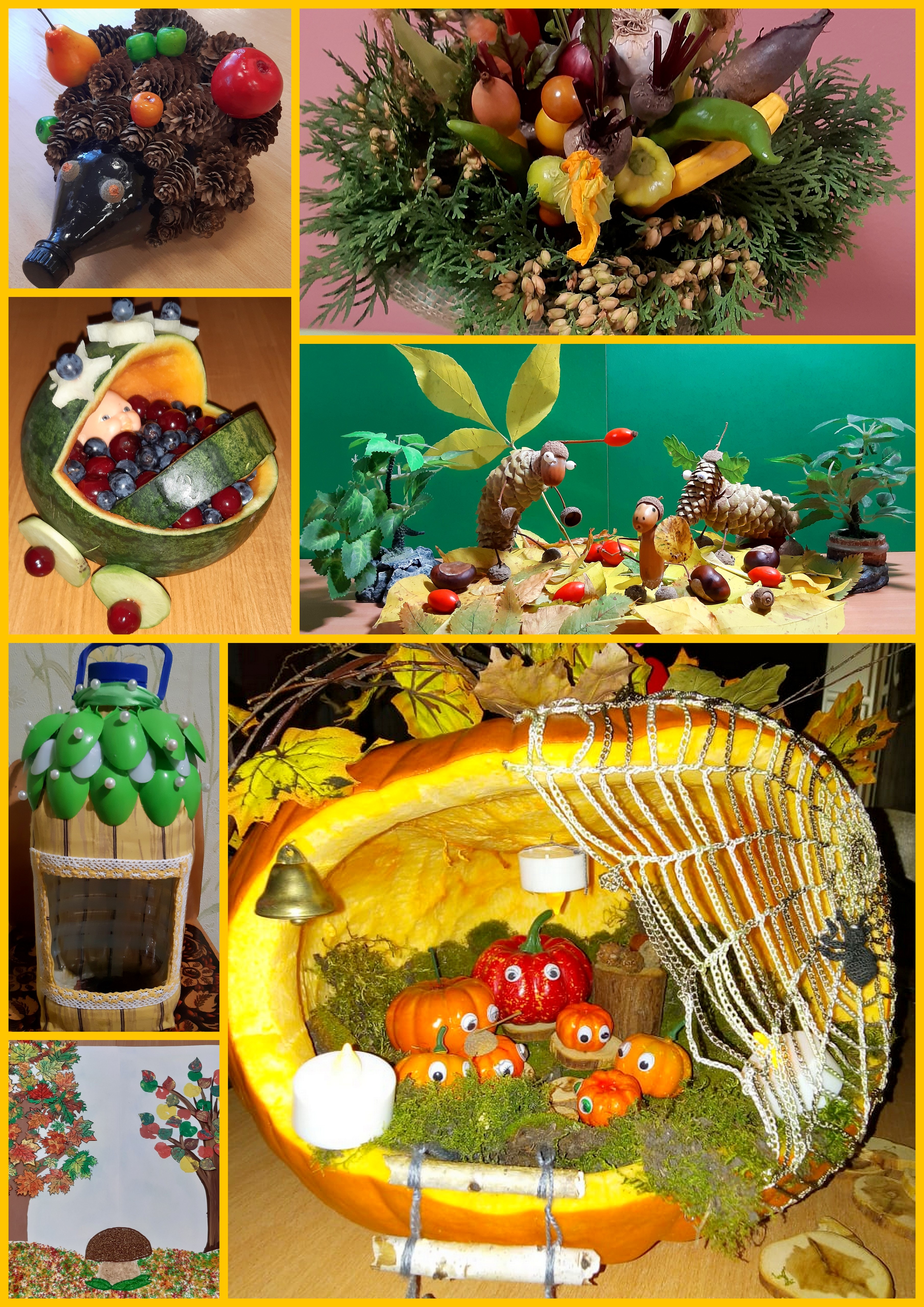 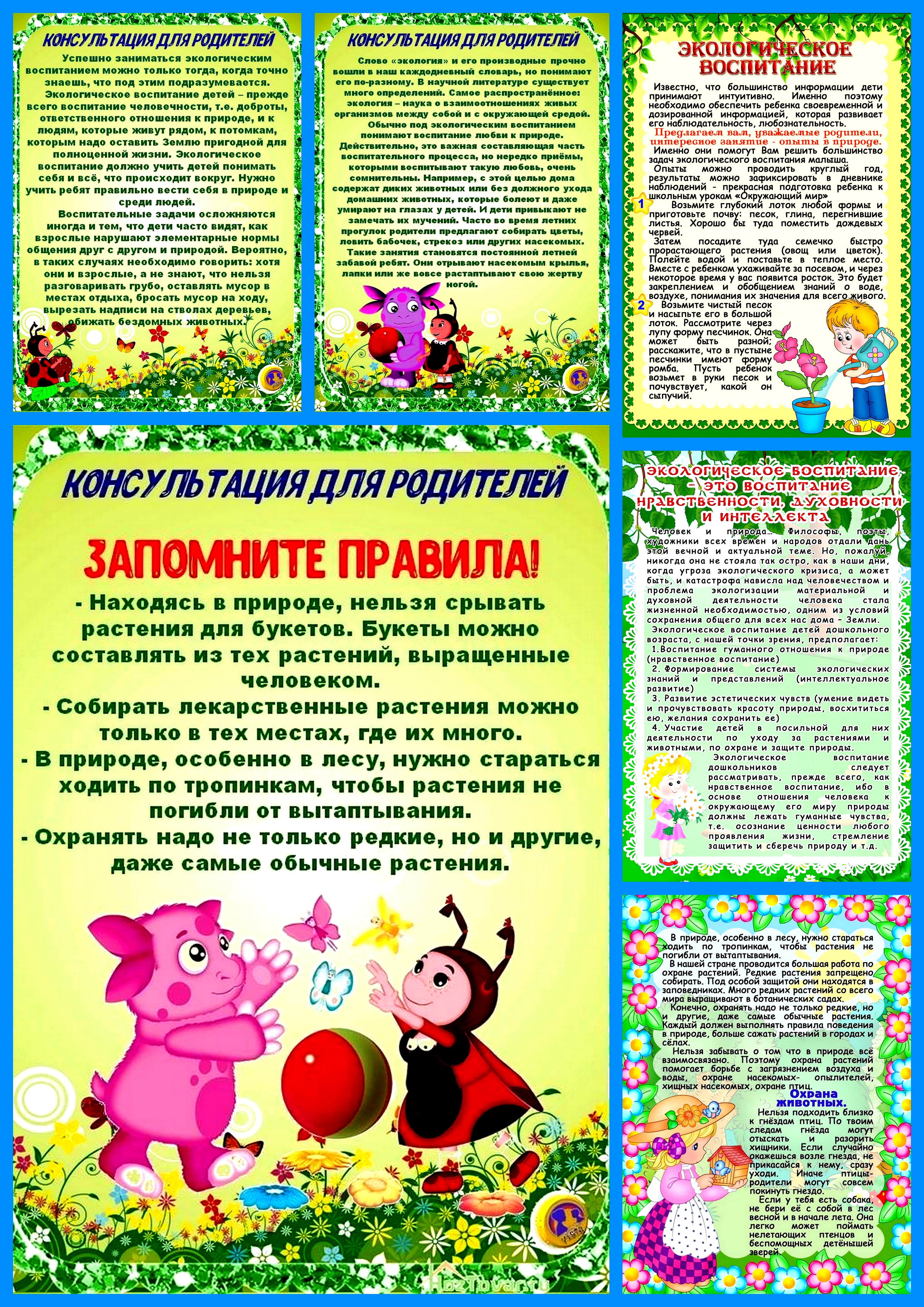 7. «Работа с родителями»                                     «Участие в конкурсах»
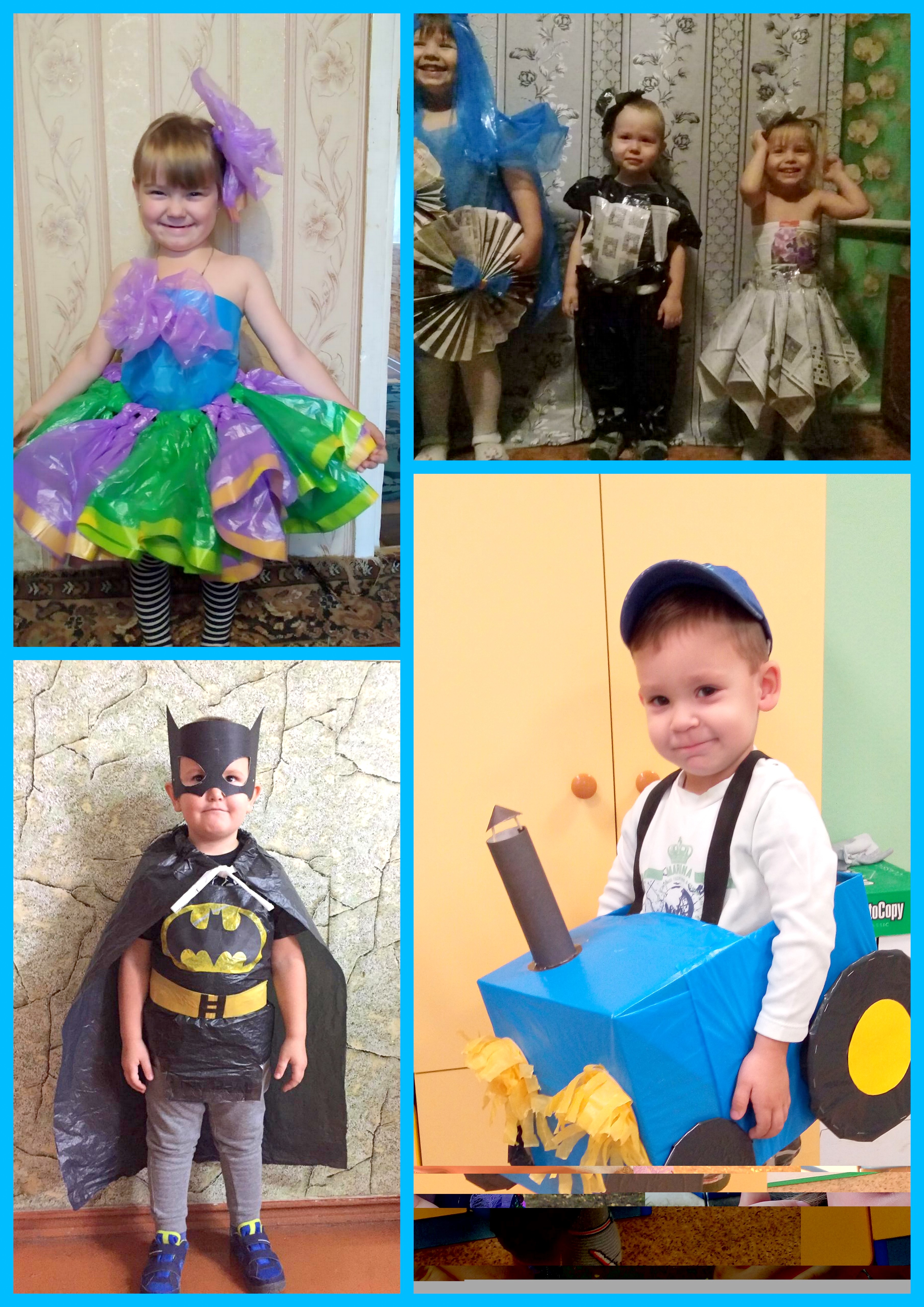 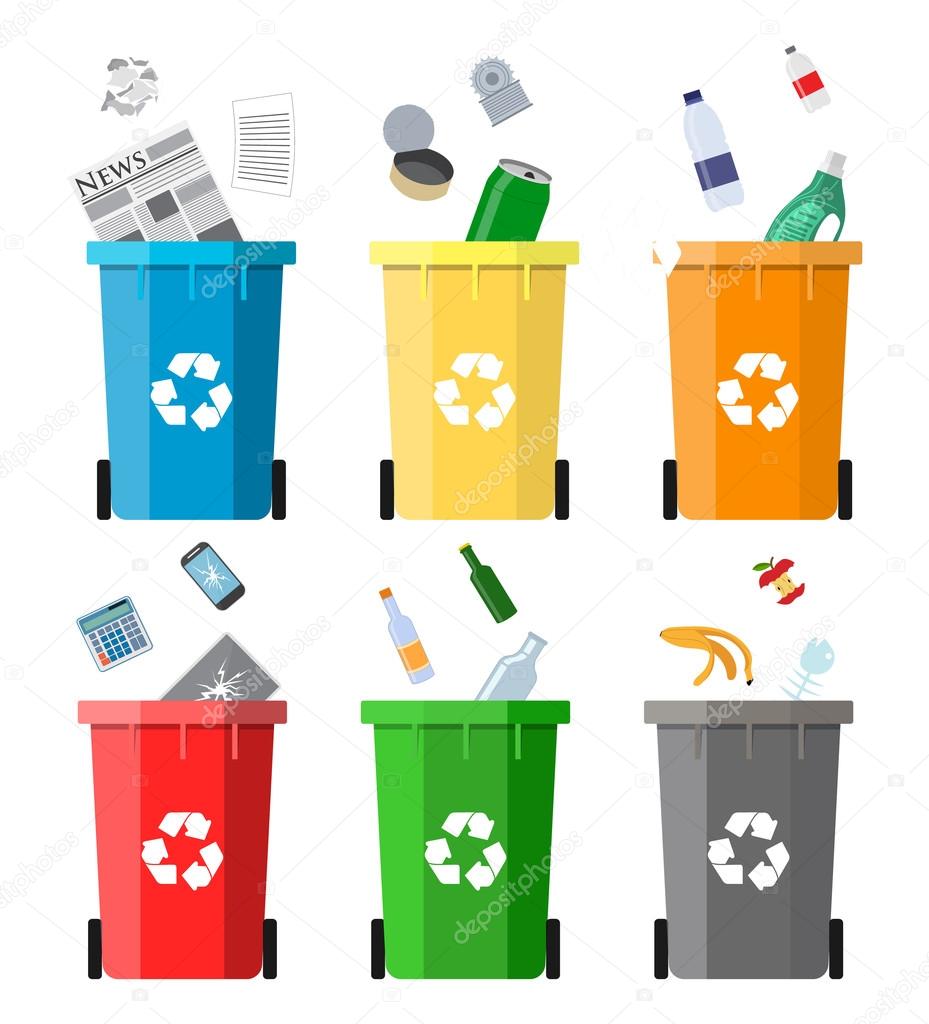 «Участие в конкурсах»
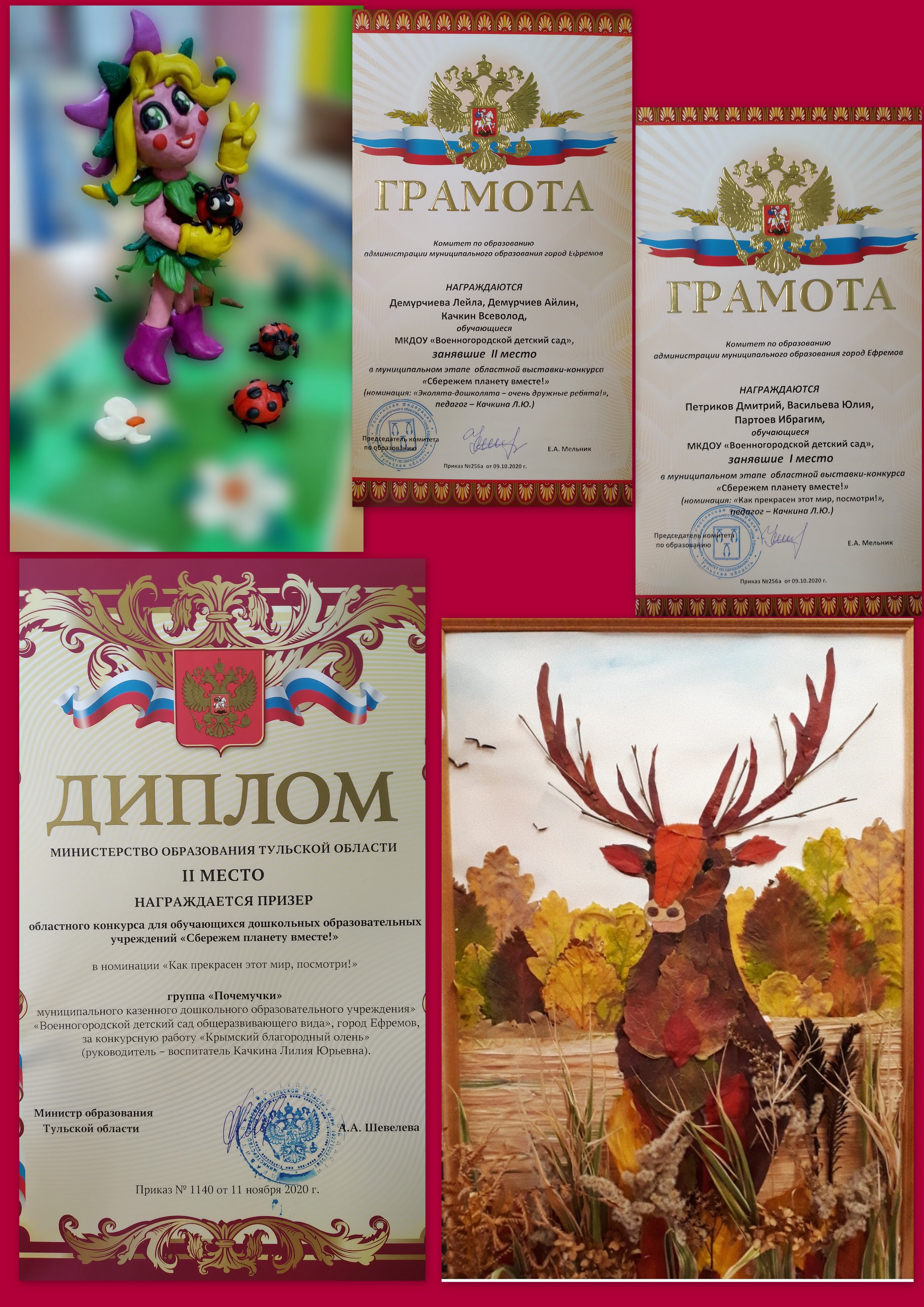 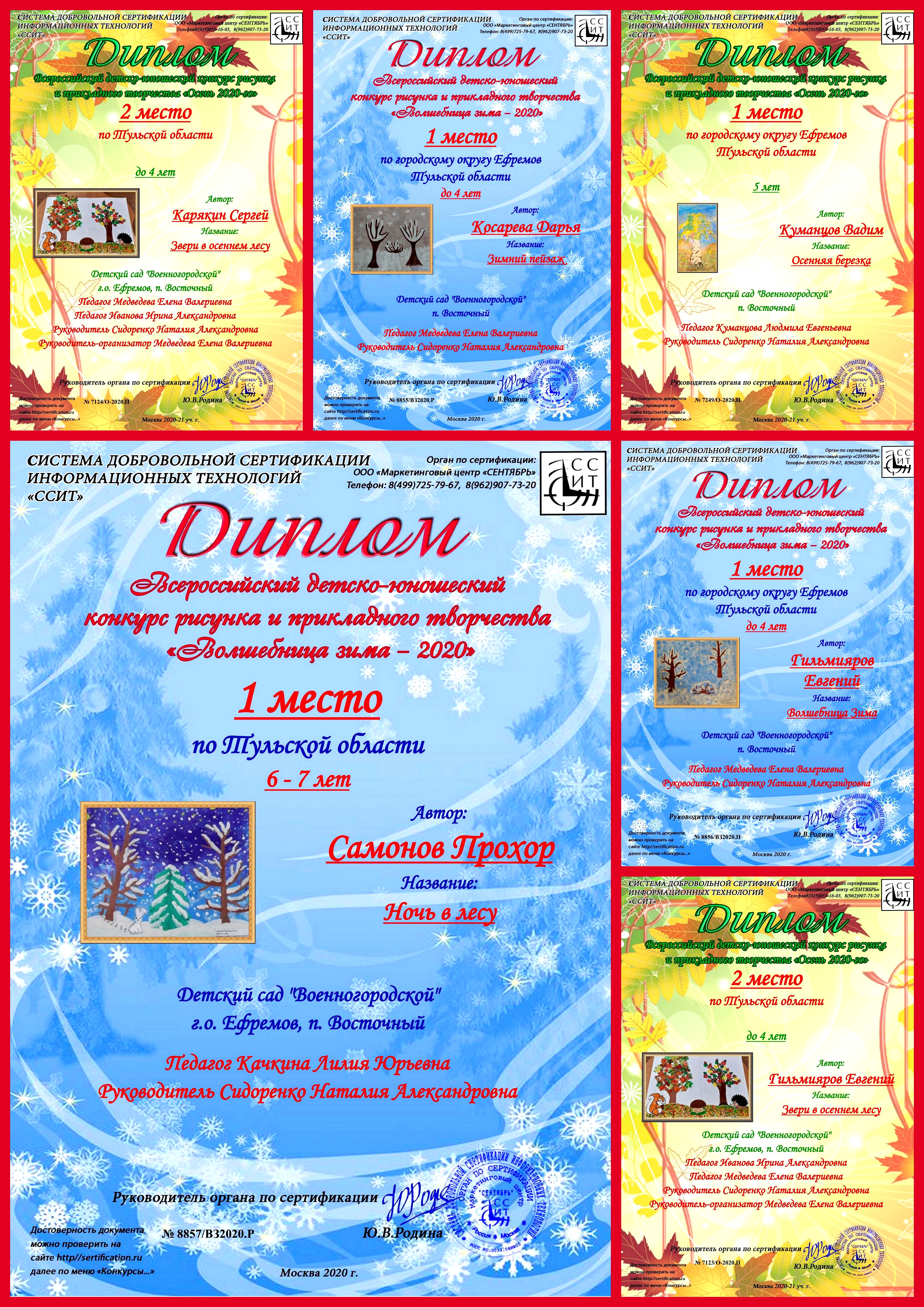 СПАСИБО ЗА ВНИМАНИЕ!